Control Structures:Selection
CE 311 K - Introduction to Computer Methods

Daene C. McKinney
Introduction
ASCII (ANSI) Character Set
Relational Operators
Logical Operators
Program Control – Selection
If/Then, If/Else/Then, …
ASCII Characters
All info is stored in the computer as strings of 0’s and 1’s
Each character is coded to a binary value
ASCII (American Standard Code for Information Interchange)
Codes 33 to 126, represent letters, digits, punctuation marks, and a few miscellaneous symbols
,---. 
            ,.'-.   \ 
           ( ( ,'"""""-. 
           `,X          `. 
           /` `           `._ 
          (            ,   ,_\ 
          |          ,---.,'o `. 
          |         / o   \     ) 
           \ ,.    (      .____, 
            \| \    \____,'     \ 
          '`'\  \        _,____,' 
          \  ,--      ,-'     \ 
            ( C     ,'         \ 
             `--'  .'           | 
               |   |         .O | 
             __|    \        ,-'_ 
            / `L     `._  _,'  ' `. 
           /    `--.._  `',.   _\  ` 
           `-.       /\  | `. ( ,\  \ 
          _/  `-._  /  \ |--'  (     \ 
         '  `-.   `'    \/\`.   `.    ) 
               \  -hrr-    \ `.  |    |
http://www.chris.com/ASCII/
ASCII Character Set
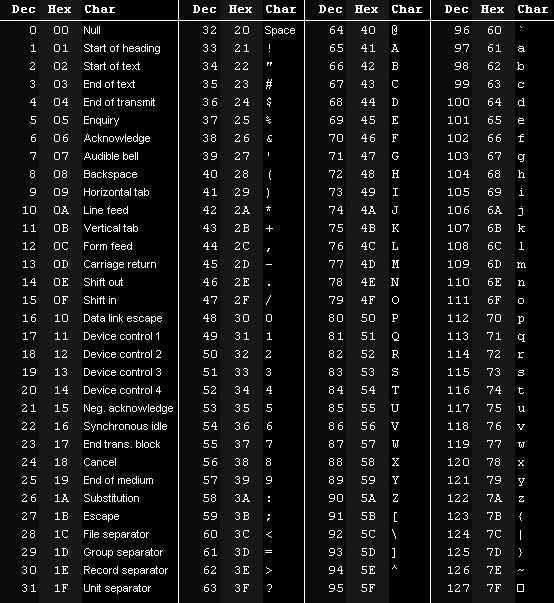 ASCII Character Set
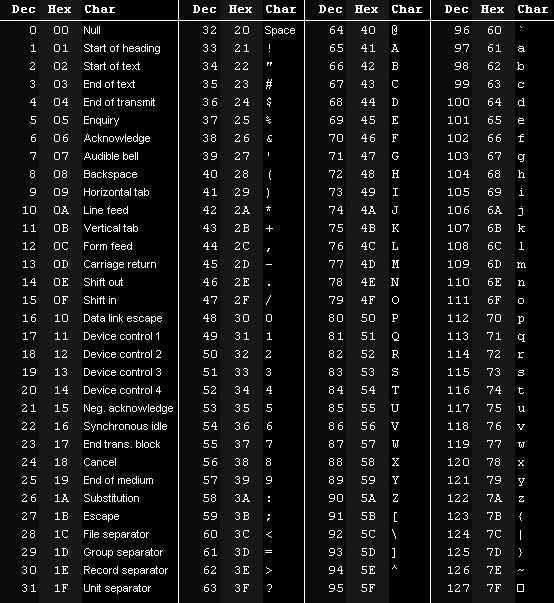 Chr(n) = character with ASCII value n (0 < n < 255)

Asc(str) = ASCII value of the first character of str

TextBox1.Text = Chr(65) displays “A”

ListBox1.Items.Add(Asc(“Apple”)) displays 65
Relational Operators
=			equal to
<>	not equal to
<			less than
>			greater than
<=	less than equal to
>=	greater than equal to
All relational operators have equal precedence and are evaluated left to right
Expression
Result
5 + 10  =  3 * 5
1 (true)
Example - Relational Operators
True or false?
1 < = 1
1 < 1
“car” < “cat”
“Dog” < “dog”
5  =  1
0 (false)
5  >  1
1 (true)
5  <>  1
1 (true)
Logical Operators
Logical Operators
Examples
Suppose: n = 4 and ans = “Y”  
True or False?

( 2 < n ) AND ( n < 6 )
( ans < n ) OR ( n = 6 )
NOT ( n <6 )
( ans = “Y” ) OR ( ans = “y” )
NOT ( ans = “y” )
(( ans < n) AND ( n = 7 )) OR ( ans = “Y”)
( n - 2 ) AND (( n = 7 ) OR ( ans = “y”))
Order of Operations
Parentheses
^
*     /     \     MOD
+     -
NOT
AND
OR
3 * 5 > 8 * 2  OR  6 * 7 < 100 – 5 ^ 2

T or F?
no
yes
no
yes
Program Control
Sequence

Selection


Repetition
Is the 
condition 
true?
No
Yes
Execute
Action 1
Selection:    If – Then
If condition Then
    Action 1
End If
Is the 
condition 
true?
No
Yes
Execute
Action 2
Execute
Action 1
Selection:   If – Then – Else
If condition Then
    Action 1
Else
    Action 2
End If
N
N
N
?
?
?
Y
N
Y
Y
?
Y
Selection:  If – Then (variations)
If – Then
If – Then - Else
If – Then - Elseif
Example
Find the larger of two numbers input by a user
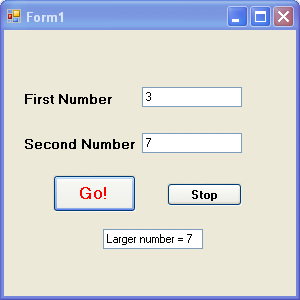 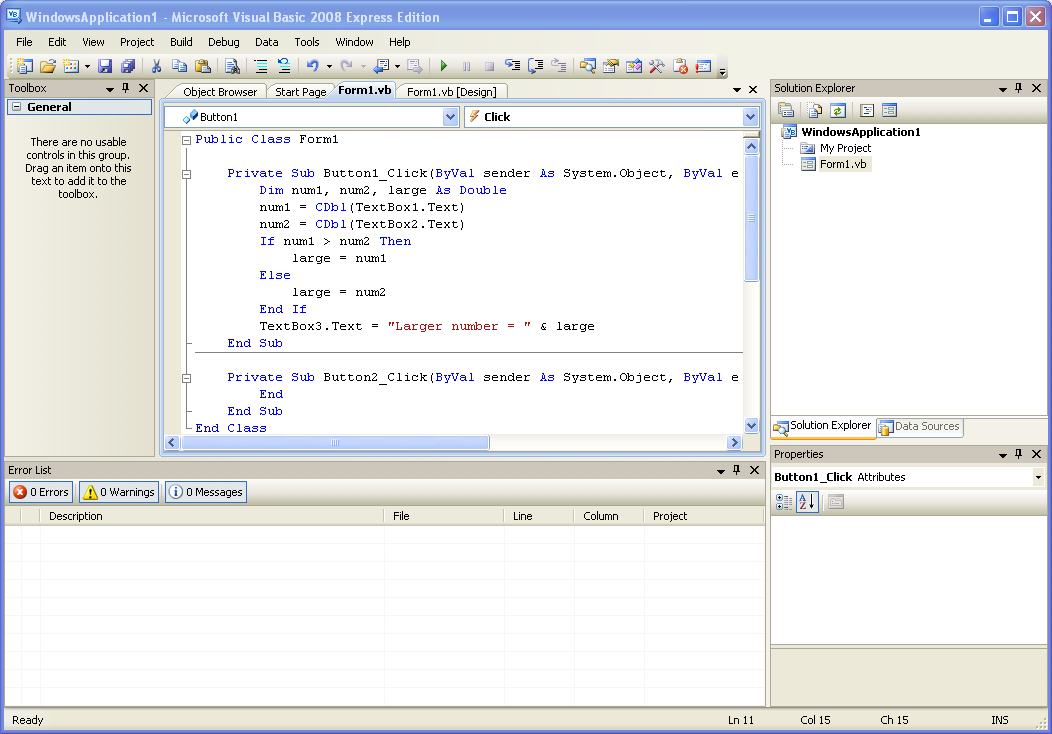 Example
This if block has a logical operator in its condition
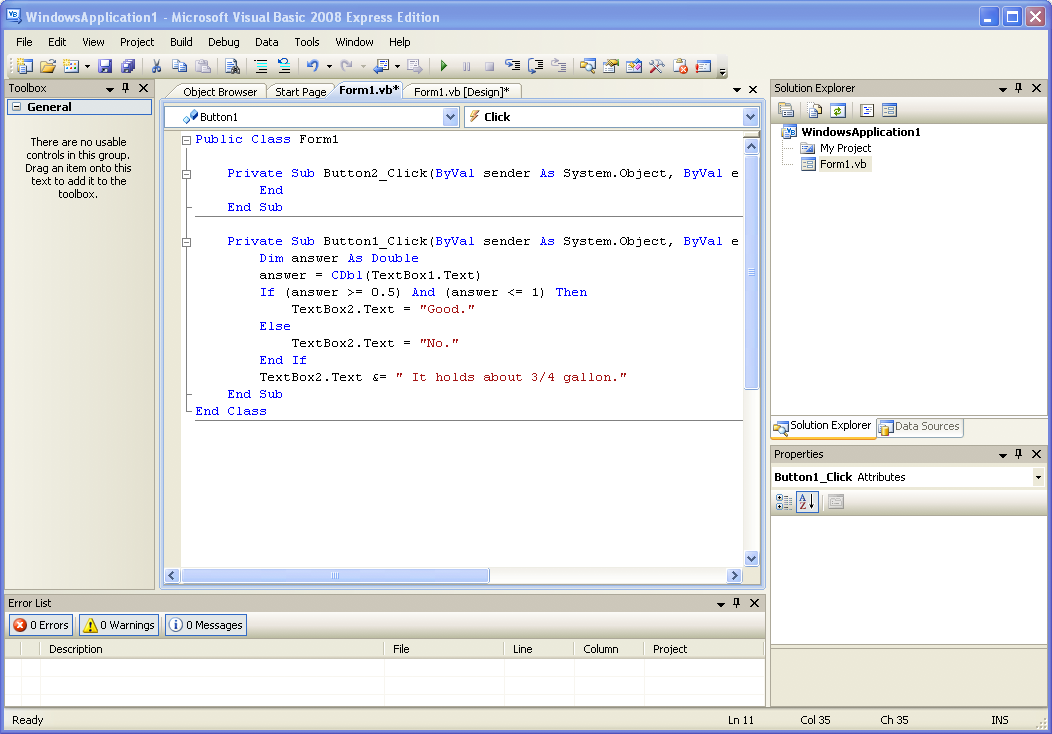 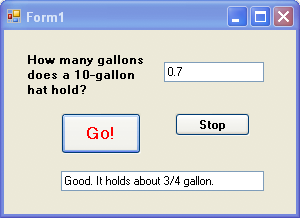 Example
If the two numbers are equal, the program reports this
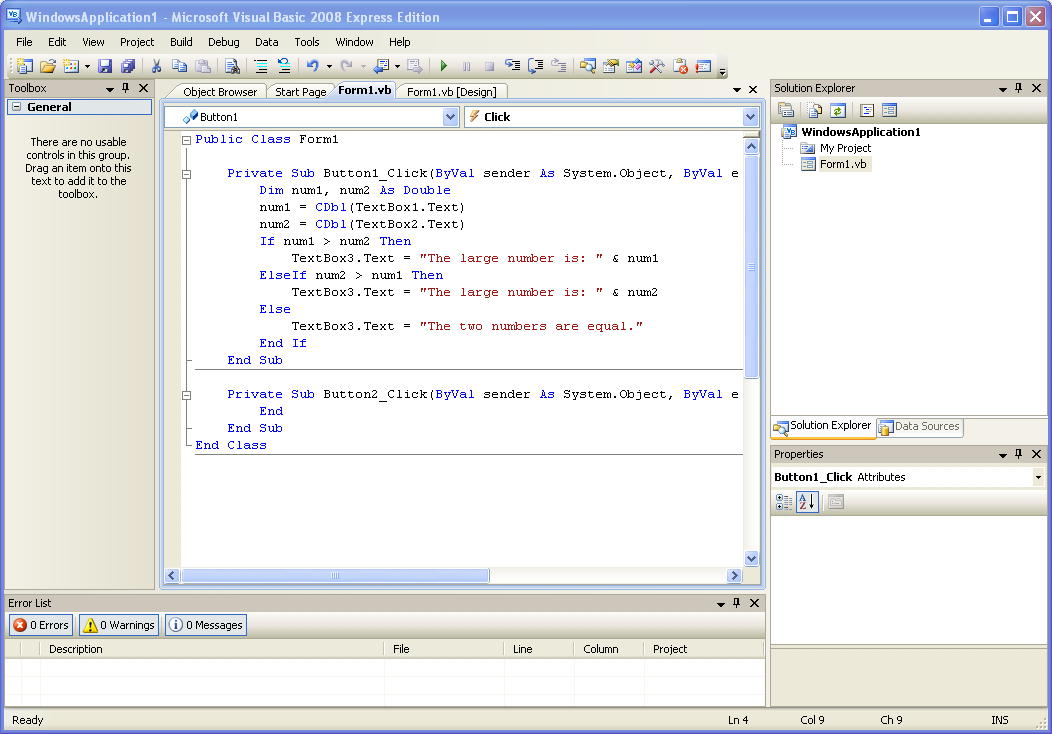 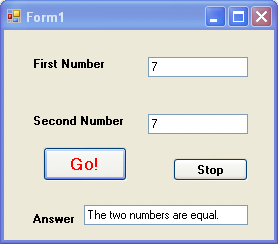 Case a
Case a actions
Case b
Case b actions
Case z
Case z actions
Else actions
Select Case Statement
Select Case testExpression
    Case a
        statements-a
    Case b
        statements-b
    Case c
         statements-c
…
    Case z
         statements-z
    Case else
        statements-else
End Select
Summary
ASCII (ANSI) Character Set
Relational Operators
Logical Operators
Program Control – Selection
If/Then, If/Else/Then, …